GSICS Agency Report2025
TAKAHASHI Masaya, KOYAMATSU Shin
and EIKI Misaki
Japan Meteorological Agency / Meteorological Satellite Center
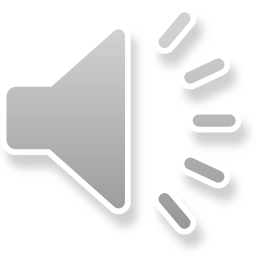 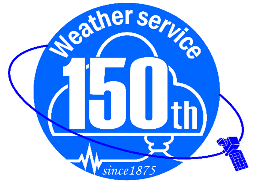 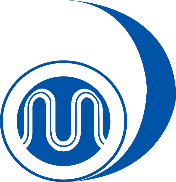 Summary of JMA GSICS Activities and Actions
Ongoing Activities
Himawari-8/-9 AHI VNIR Ray-matching inter-cal.: algorithm update (e.g., use of low radiance data)
AHI VNIR vicarious cal: input data transition from MODIS to VIIRS
AHI VNIR Lunar cal: improving observed irradiance computation
AHI IR inter-cal: algorithm update (e.g., use of LoS vectors for collocation)
Preparation for Himawari-10 VIS/IR imager (GHMI) and IR sounder (GHMS) inter-cal: just started
Response to open actions
A.GVNIR 20240313.12: JMA to report AHI Ray-matching result at the future web meeting.  
To be reported in 2025/2026 web meeting
A.GDWG.20240313.5: Masaya to collect new codes of GSICS deliverable filenaming to be added in Common code table C-13 of WMO Manual on Codes.
To be reported at GDWG Session
A.GDWG.20240313.6: Masaya to work on update of GSICS SRF Convention if GRWG requires any updates.
To be reported at GDWG Session
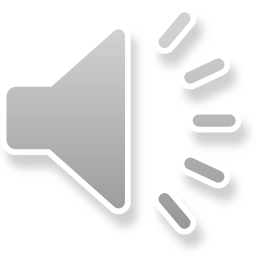 2
JMA Support to EP Activities
Response to the decision at 2024 EP Meeting
D.GEP. 20240315.1: Agencies to provide biases of their monitored instruments in Machine-readable format for Geostationary Satellites
Himawari-8/-9 AHI VNIR and IR inter-calibration results are available on JMA/MSC website
IR: https://www.data.jma.go.jp/mscweb/data/monitoring/gsics/ir/monit_geoleoir.html
VNIR Vicarious: https://www.data.jma.go.jp/mscweb/data/monitoring/gsics/vis/monit_visvical.html
VNIR Ray-matching: https://www.data.jma.go.jp/mscweb/data/monitoring/gsics/vis/raymatch/monit_visraymatch.html
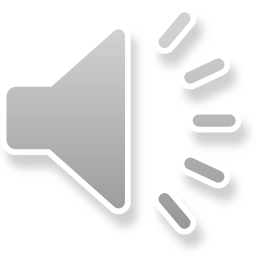 3
JMA Support to GRWG Activities
VNIR
Ray-matching (routinely monitored)
Himawari-8/-9 AHI vs. S-NPP/NOAA-20 VIIRS   =>  Talk on VNIR Session (M. Takahashi)
Vicarious calibration (routinely monitored)
Himawari-8/-9 AHI using Terra/Aqua MODIS L1B and S-NPP/OMPS TCO as inputs for water clouds RT calculation. Transition of MODIS to VIIRS is underway.   => Talk on VNIR Session (M. Eiki)
Lunar
Himawari-8/-9 AHI using GIRO. AHI inter-cal. vs. MODIS, lunar radiance cal., and MTF evaluation were tested before, but recently no updates. 
DCC
Himawari-8/-9 AHI vs. Aqua MODIS is tested offline.
IR
GEO-LEO (routinely monitored)
Himawari-8/-9 AHI vs. Metop-A/-B/-C IASI, Aqua AIRS, S-NPP/NOAA-20 CrIS.  => Talk on IR Session (S. Koyamatsu)
GEO-GEO
Himawari-8/-9 AHIs during parallel observation period was investigated.
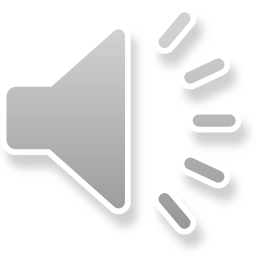 4
JMA Calibration Major Updates
Reduction of stripe noise for bands 1 to 4 (0.47/0.51/0.64/0.86 μm) of Himawari-9/AHI
To be implemented on 24 March 2025
AHI's north-south (NS) scan data are used to estimate responsivity differences among detectors and to correct radiances for destriping
Announcement is available on JMA/MSC website: https://www.data.jma.go.jp/mscweb/en/index.html
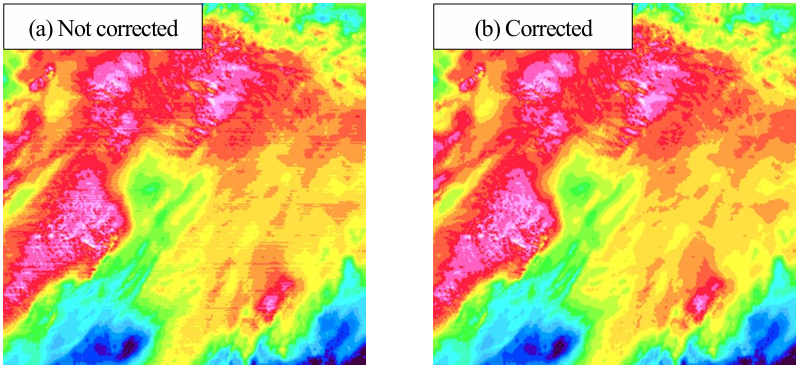 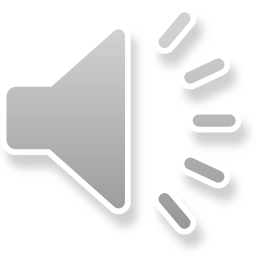 Band 1 reflectivity for cloudy areas in full-disk imagery at 15:10 UTC on 6 August 2023
5
JMA Support to GDWG Activities
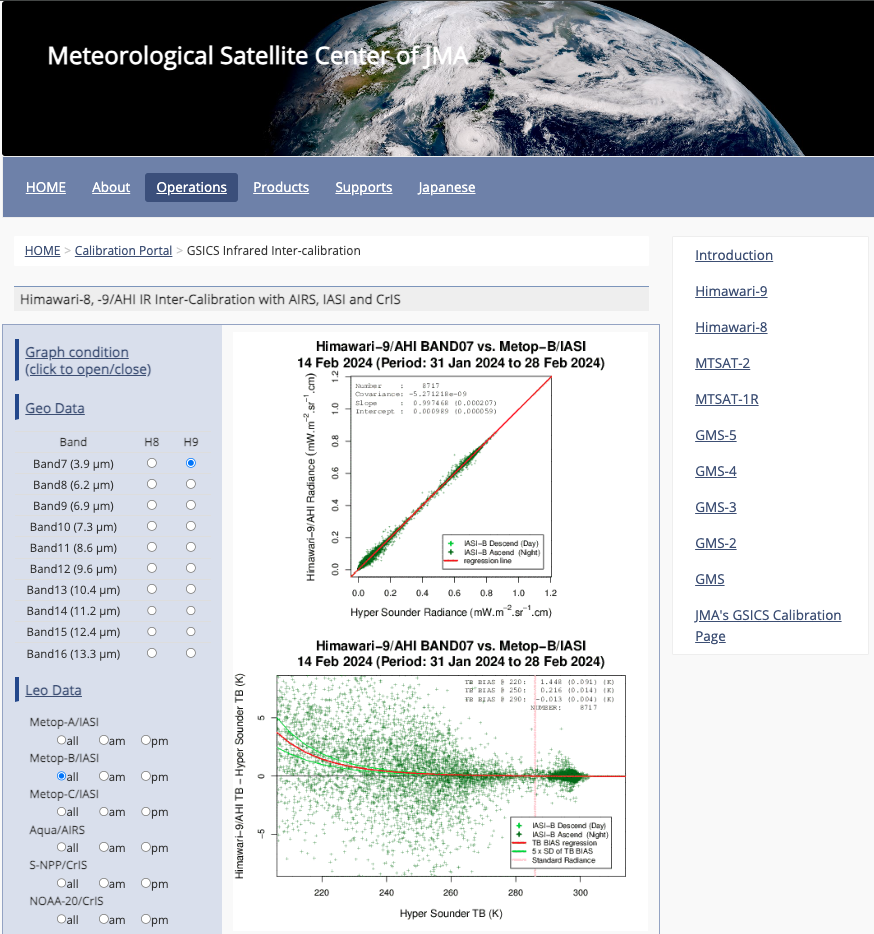 Lunar calibration
LSICS I/O data Convention
GSICS SRF Convention
Support to MW instruments
JMA GPRC webpage
Calibration landing page
Instrument info (e.g., SRF)
Event logging
IR re-calibration info (GMS to MTSAT-2)
AHI monitoring pages
VNIR Ray-matching
VNIR Vicarious cal.
GEO-LEO-IR
Talk on GDWG Session
(M. Takahashi)
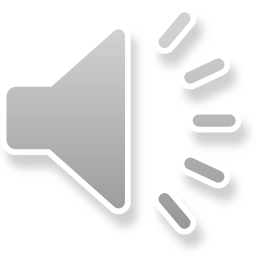 6
Instruments Updates
Himawari-8 and -9
Instrument: 16-band VIS/IR imager (AHI: Advanced Himawari Imager)
Operation
Himawari-8: 7 Jul. 2015 to 13 Dec. 2022, currently in-orbit standby (backup of Himawari-9)
Himawari-9: 13 Dec. 2022 to JFY 2029
Himawari-10
Instruments
18-band VIS/IR imager (GHMI: Geostationary HiMawari Imager)
IR sounder (GHMS: Geostationary HiMawari Sounder)
Radiation Monitors for Space weather (RMS), GFE by NICT
Operation: to be started in JFY 2029
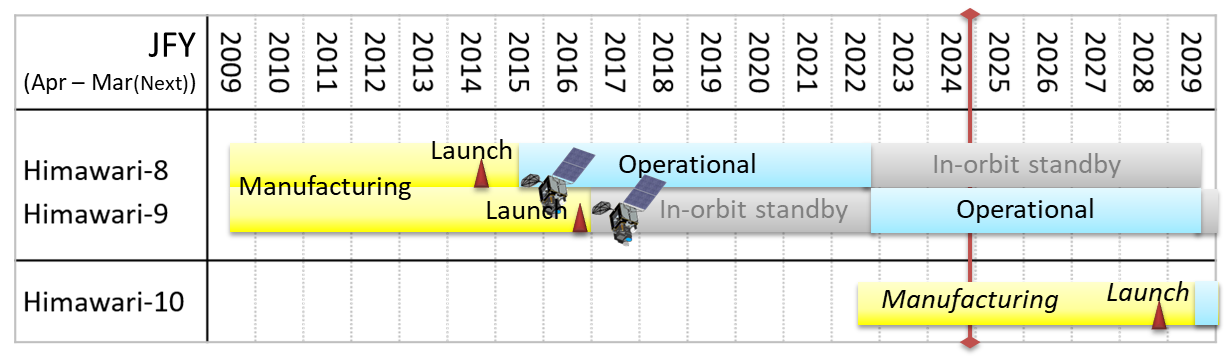 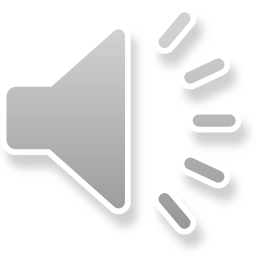 7
Himawari-10 Overview
JMA contracted manufacturing of Himawari-10 in March 2023, with initiation of operation scheduled for JFY 2029.
Design lifetime
10-y observation + 5-y on-orbit storage
Geostationary position
At around 140.7 deg. E
Missions
Geostationary HiMawari Imager (GHMI)
Geostationary HiMawari Sounder (GHMS)
Data Collection System
Radiation Monitors for Space weather (RMS)
Measures proton & electron flux in geostationary orbit, as a government furnished equipment by NICT.
Satellite Outline
GHMS
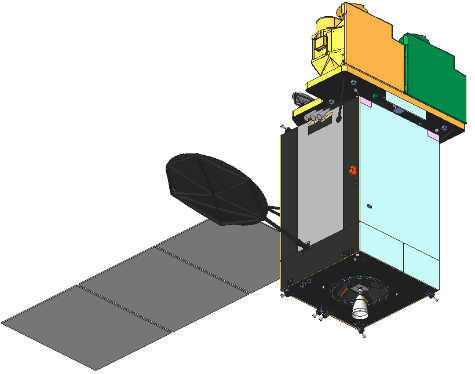 GHMI
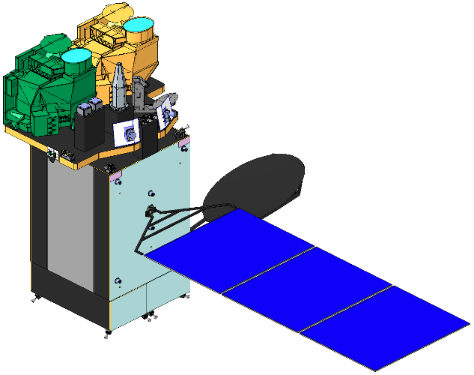 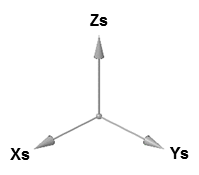 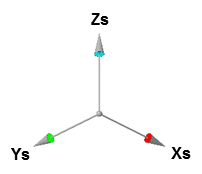 RMS
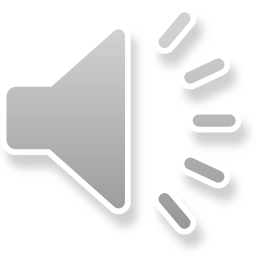 8
Geostationary HiMawari Imager (GHMI)
GHMI Spectral Band Characteristics
L3Harris’s new 18-band VIS/IR imager based on the same concept with its GeoXO Imager (GXI) 
Observing sequence & band configuration changed for Himawari-10
Values in the tables show JMA requirements
Improvement from Himawari-8/9 AHI
GHMI Observing Area & Interval
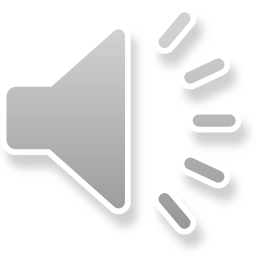 *Mainly used for CAL/VAL activities
9
Geostationary HiMawari Sounder (GHMS)
L3Harris’s new infrared FTS
Values in the tables show JMA requirements
GHMS Observing Area & Interval
GHMS Spatial & Spectral Characteristics
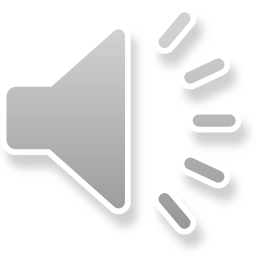 * Sounding Disk observation over Japan area is regarded as one of the "Japan" observations in the 60-min repeat cycle (i.e., three "Japan" observations to be conducted in 60 minutes).
10
Thanks for your attention!
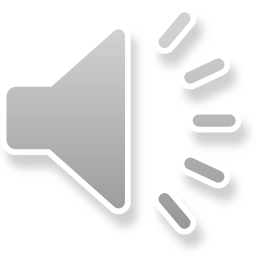 11
Additional Slides not Presented
Introduce/Confirm the Agency’s Personnel supporting GSICS
12
Personnel supporting GSICS
EP
OMORI Shiro (new)
GRWG
TAKAHASHI Masaya 
VNIR Ray-matching, Lunar, IR, GEO-GEO
KOYAMATSU Shin (new)
IR
EIKI Misaki
VNIR vicarious calibration (RTM approach using LEO)
GDWG
TAKAHASHI Masaya
GPRC Points of contacts for operational matters
TAKAHASHI Masaya
13